Тема: Профилактика и коррекция дислексии в начальной школе»
https://dyslexiarf.com/proekty/kak-vidiat-liudi-s-disleksiei
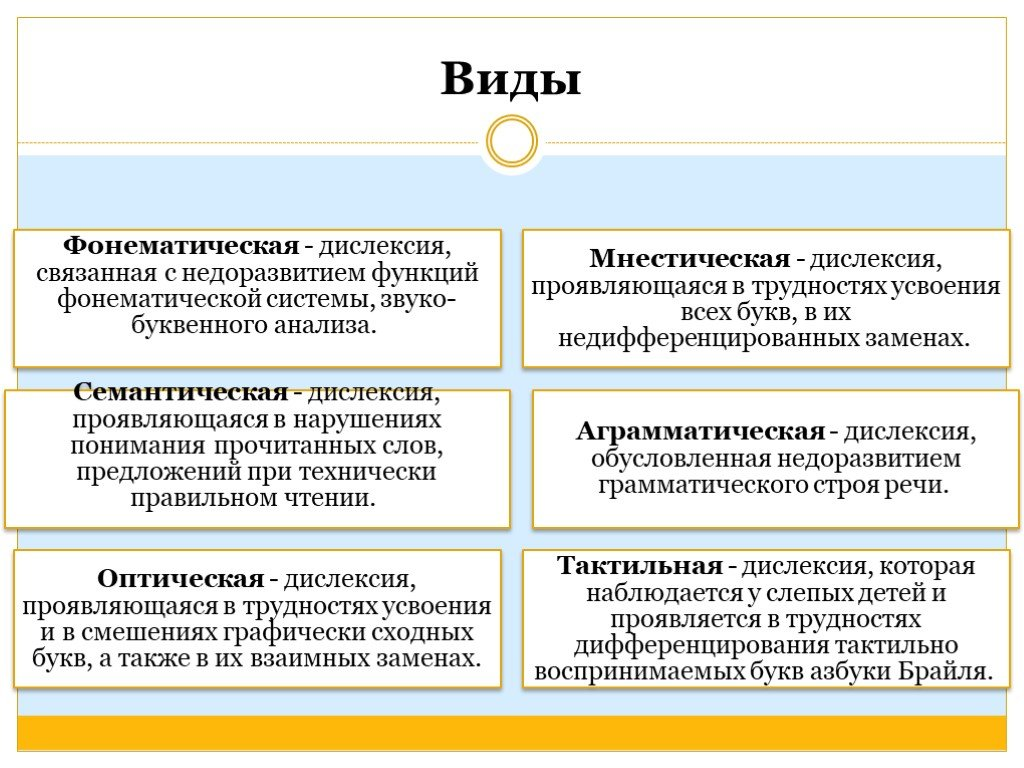 Наращивание нейронных связей
Основные трудности при чтении у ребенка с дислексией:
Перестановка букв местами
Сложность найти то место, где остановился в прошлый раз
Сложность при пересказе прочитанного материала
Попытки угадать слово по первым буквам.
Медленное чтение
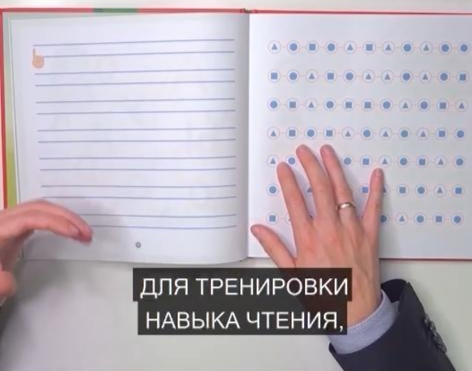 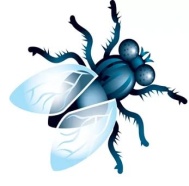 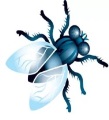 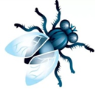 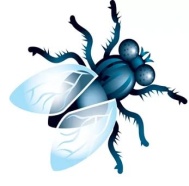 Клиновидные таблицы. Упражнения , помогающие расширить поле зрения
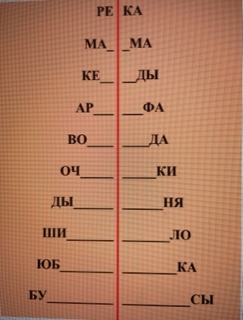 Зашумлённые тексты
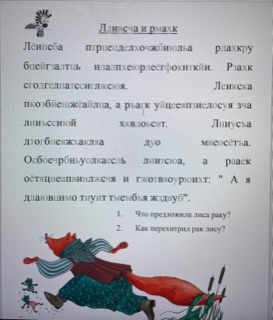 Отработка каждого вида текста расширяет периферийное зрение, увеличивает длительность внимания ребенка
Нейрологопедические упражнения
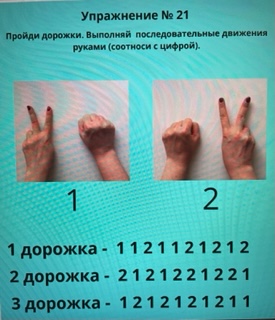 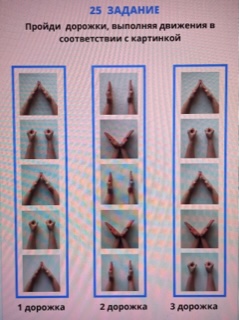 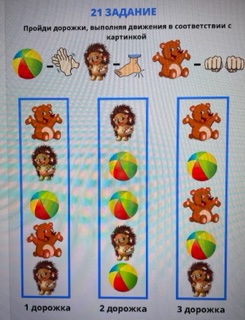 Центр дислексии Татьяны Гогуадзеграфокоррекция
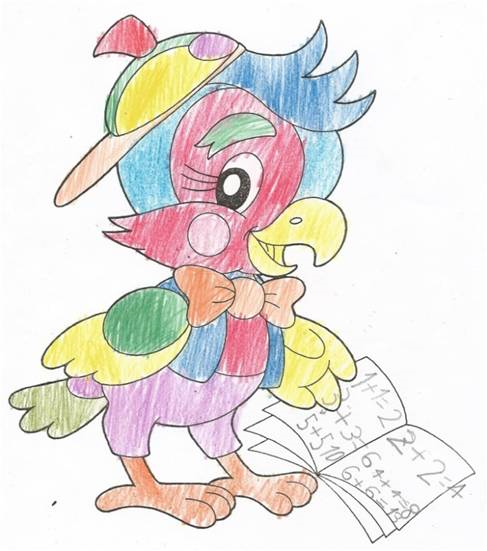 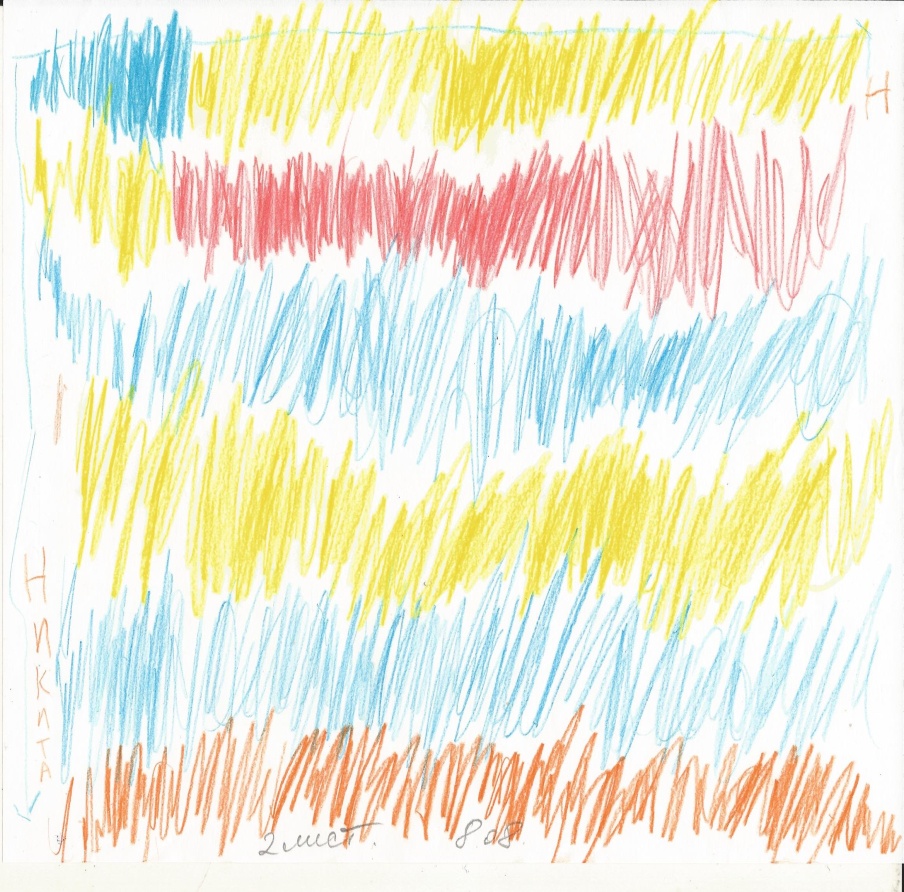